Типы подчинительной связи в словосочетаниях:

согласование, управление, примыкание (задание В3)
Выполнила учитель русского языка ГБОУ СОШ №180

Новик Наталья Геннадьевна
Алгоритм выполнения задания:

Выделяем грамматическую основу предложения.
Ставим вопросы к группе подлежащего и сказуемого.
Устанавливаем связь


Словосочетанием называется два или несколько слов, объединённых по смыслу и грамматически (с помощью подчинительной связи).

Существует три типа подчинительной связи:

-согласование
-управление
-примыкание
Словосочетанием не является:


● основа предложения накрапывал дождь

● сочетание самостоятельного и служебного слова
 несмотря на задержку – существительное с предлогом

● слова, связанные сочинительной связью медленно, но настойчиво

● неделимые фразеологизмы сломя голову

● составные формы слова (степени сравнения, составное будущее время глагола со связкой «будет/будут» и т.д.)
более настойчивый, будут смотреть
Согласование
(какой? чей? скольких?)
Главное слово
род, число, падеж
Зависимое слово (изменяемая часть речи)
● прилагательное (новый костюм)
● причастие (падающий снег)
● местоимение (та примета, некоторые школы, из нашего класса)
● порядковое числительное (второй этаж, четырнадцатый год)
● существительное – согласованное приложение (народ-победитель, бабушка-старушка)
● количественные числительные (до шести голов)
● союзные слова (который, чей, какой, сколько и др.) какой сон, чей ученик
NB!   Не участвуют в согласовании
Количественные числительные в И.п. и В.п.
(четыре года)
Субстантивированные прилагательные и причастия (благосклонна к дурному, встречать приезжающих )
Местоимения (возвратные добавили себе, личные разъяснил мне)
Управление
(вопросы косвенных падежей
Р.п. кого? что? Т.п. кем? чем?
Д.п. кому? чему? П.п. о ком? о чём?)
падеж
Главное слово
Зависимое слово
наличие предлога
● существительное (боялся свободы)
● местоимение (боялся меня)
● числительное (боялся обоих)
● субстантивированное слово 
(боялся присутствующих)
● количественное числительное ( в Р.,Д.,Т., П. пп.) 
(четыре года)
NB!
Следует различать личные и притяжательные местоимения:
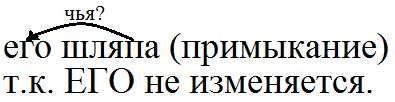 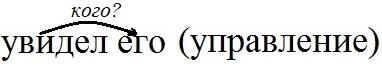 Примыкание
(где? когда? куда? откуда? 
почему? зачем? как?)
только по смыслу
Главное слово
Зависимое слово (неизменяемое!!!)
● наречие (внезапно оглушил)
● наречия, образованные от существительных, прилагательных  (поехать летом, сварить вкрутую)
● деепричастие (говорил улыбаясь)
● инфинитив (уехал учиться)
● сравнительная степень прилагательного (дети постарше)
● притяжательные местоимения (её работа)
● неизменяемые прилагательные и существительные (цвет хаки, ловить такси)
● несогласованные приложения  (в газете «Известия)
● союзные слова, выраженные местоименными наречиями:  откуда, как, когда, где, зачем, отчего, почему (когда придёт)
● союзными словами, выраженными отрицательными наречиями:  нигде, никак, никогда, ниоткуда.
NB!
Следует различать
примыкание
составное глагольное сказуемое
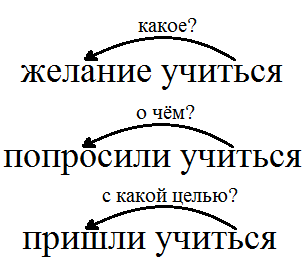 начали учиться
Вспомогательные глаголы: 
начать, перестать, кончить, прекратить, продолжать, мочь, смочь, хотеть, желать.

Краткие прилагательные:
рад, готов, должен, обязан, намерен.
Выполните задания:
Из предложения выпишите словосочетание со связью согласование.
Бывает радостно, когда та же примета сохраняется в лесах год за годом.
Из предложения выпишите словосочетание со связью управление.
Павлуша быстро шёл навстречу другу.
Из предложения выпишите словосочетание со связью примыкание.
В садах от ветра, дующего с юга, беспокойно шумели деревья.
4.   Какой тип связи используется в словосочетании энергия души.
Удивительно, что до конца своих дней он сохранил поражающую нас энергию души, особый
душевный настрой
Найдите словосочетание со связью примыкание.
умно и серьёзно                                  3) серьёзного разговора
сказать серьёзно                                 4) серьёзный по необходимости
Найдите словосочетание со связью согласование.
1) мороженое тает                                     3) вкусное мороженое
2) мороженое в стаканчике                      4) съесть мороженое 
Какое сочетание слов не является словосочетанием?
1) решил прогуляться                               3) около дома
2) сборник задач                                        4) пальчики оближешь
Найдите словосочетание со связью управление.
жду друга                                             3) буду ждать
2) долго ждать                                            4) мы ждём